苗苗班“门”的畅想
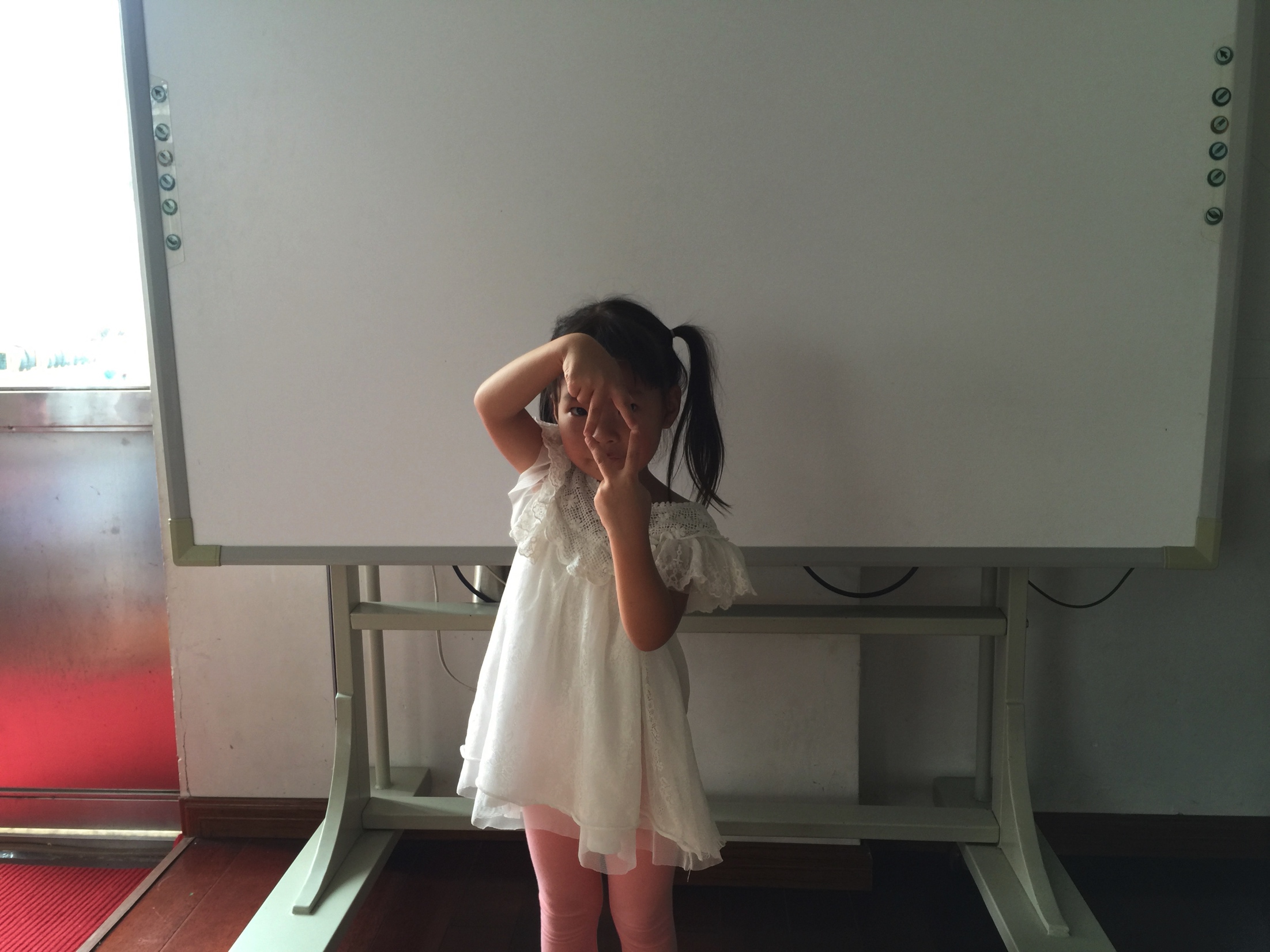 孟晗琦
我变的是星星门。
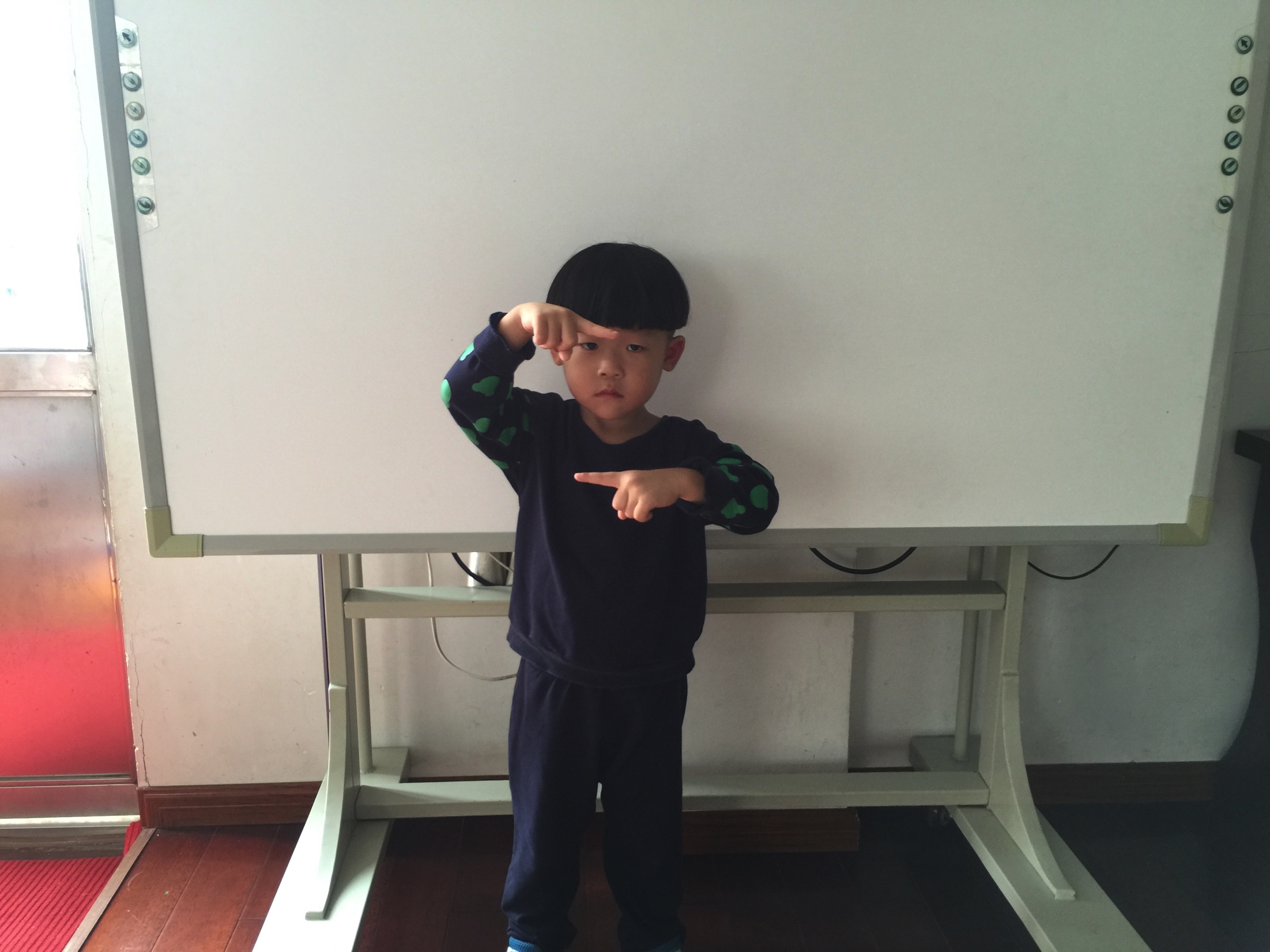 我变的是我家的大门。
李朝阳
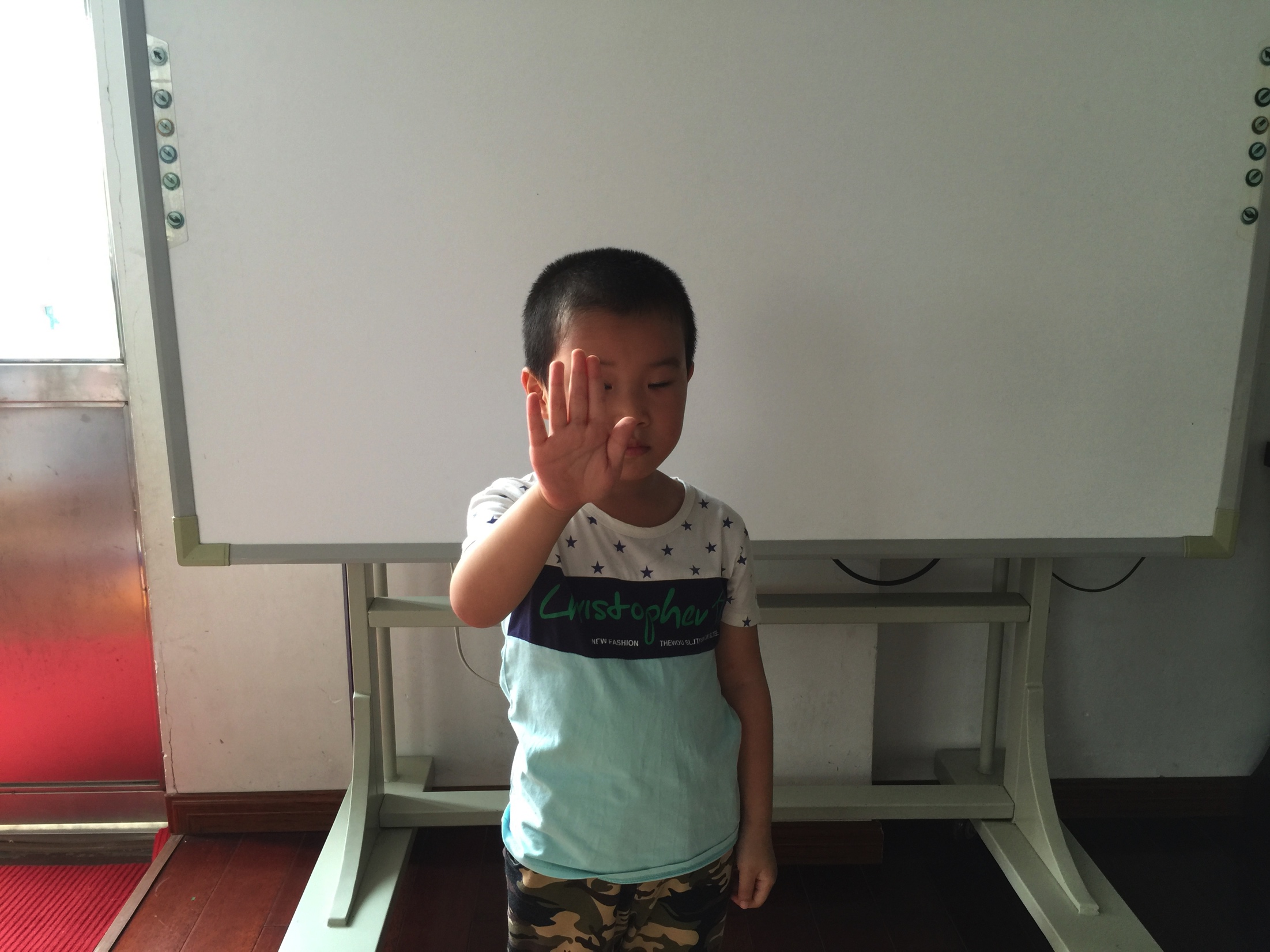 我变的是长方形的门。
沈鑫栕
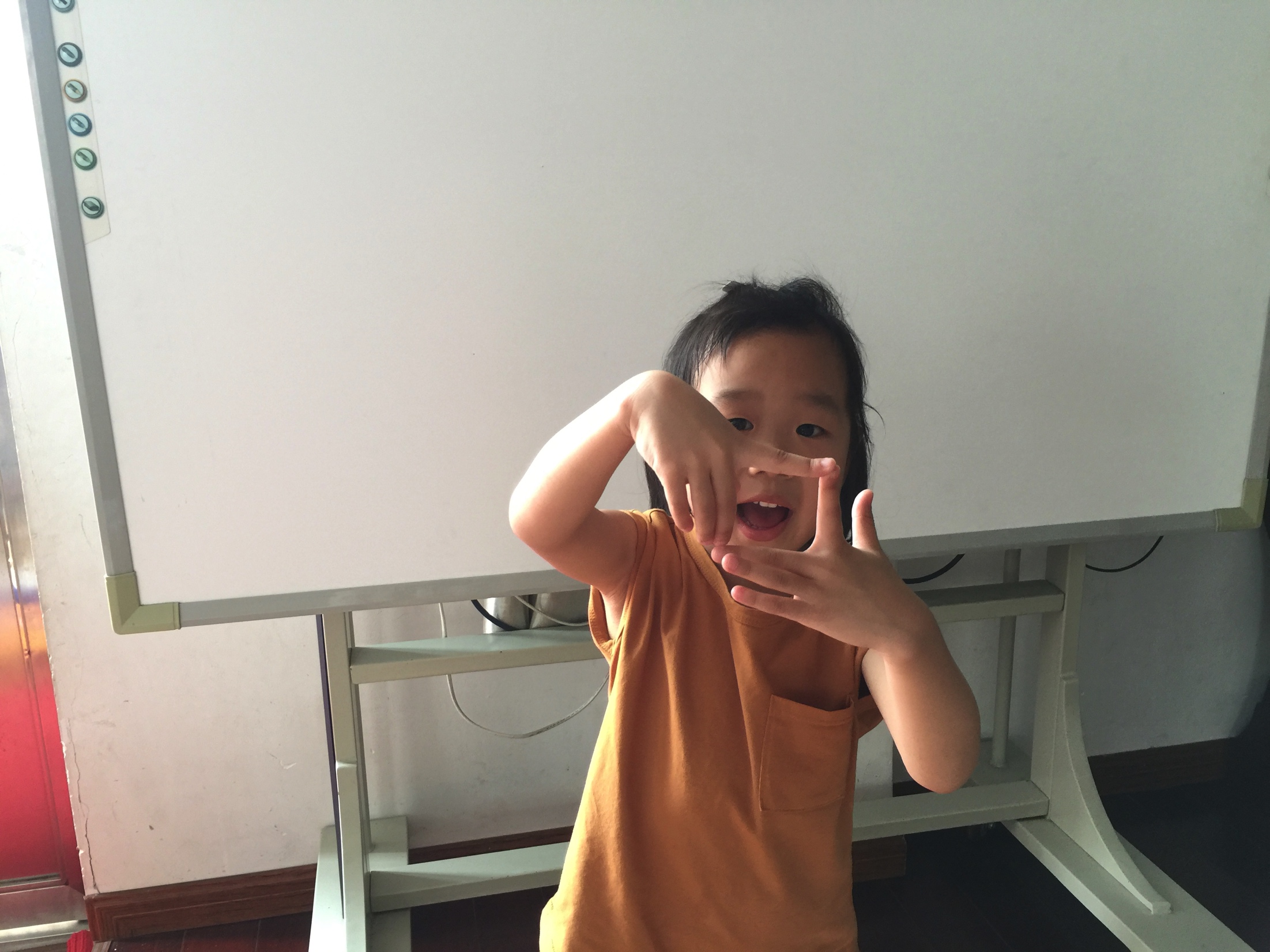 连珂
这是我们教室的大门，上面是有玻璃的。
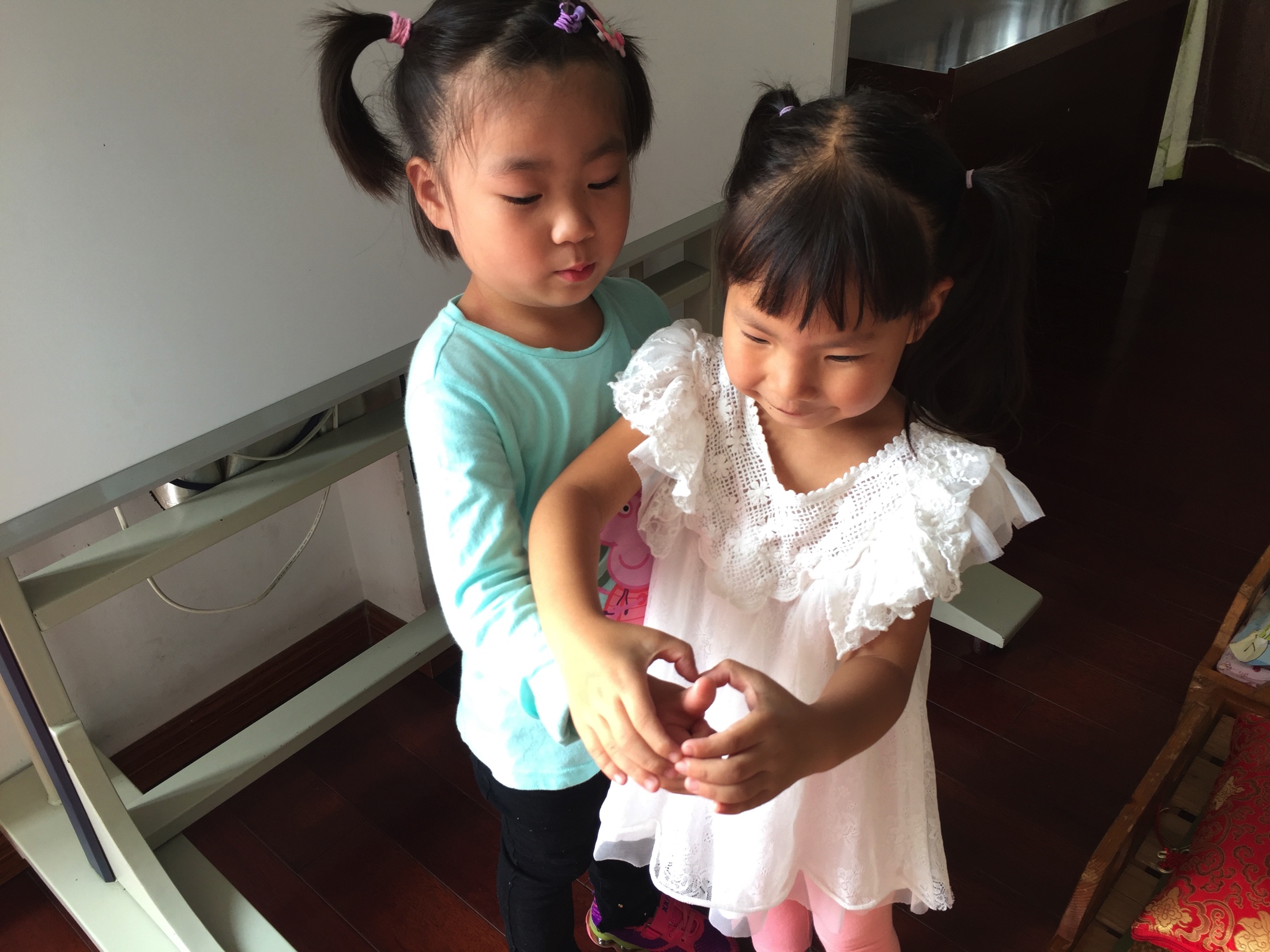 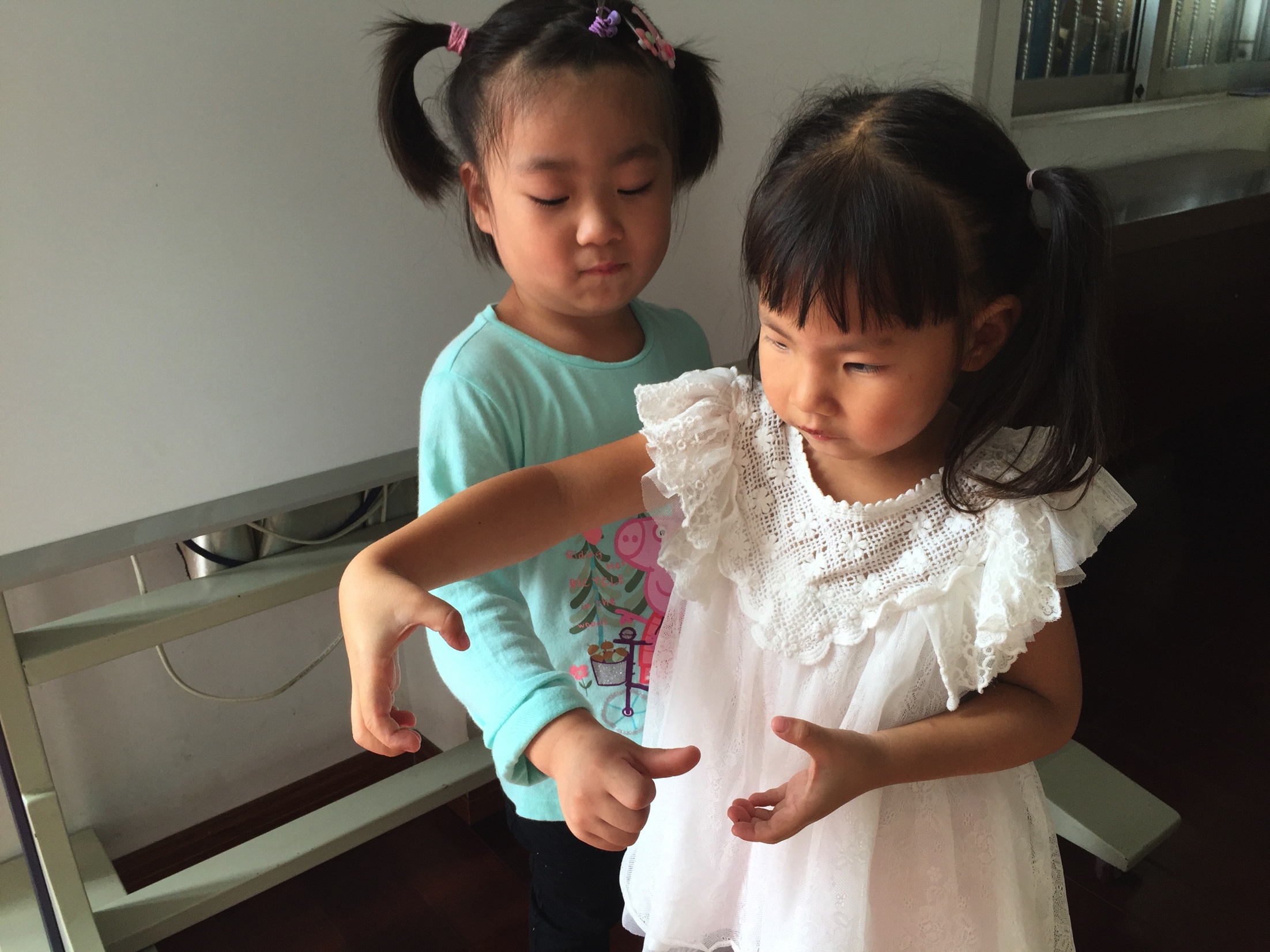 这是圆形的把手门，中间一转，门就打开了。
段佳琪
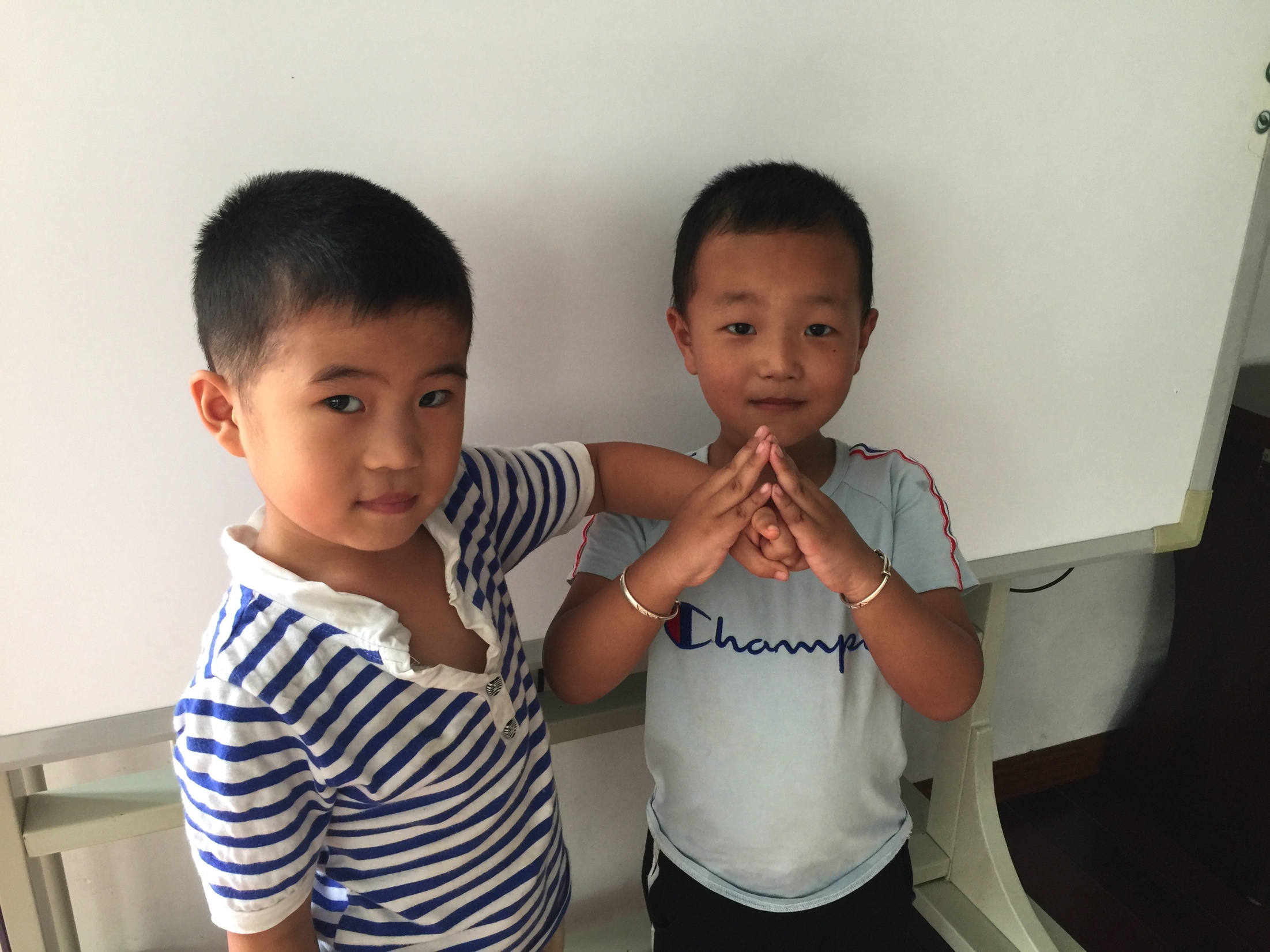 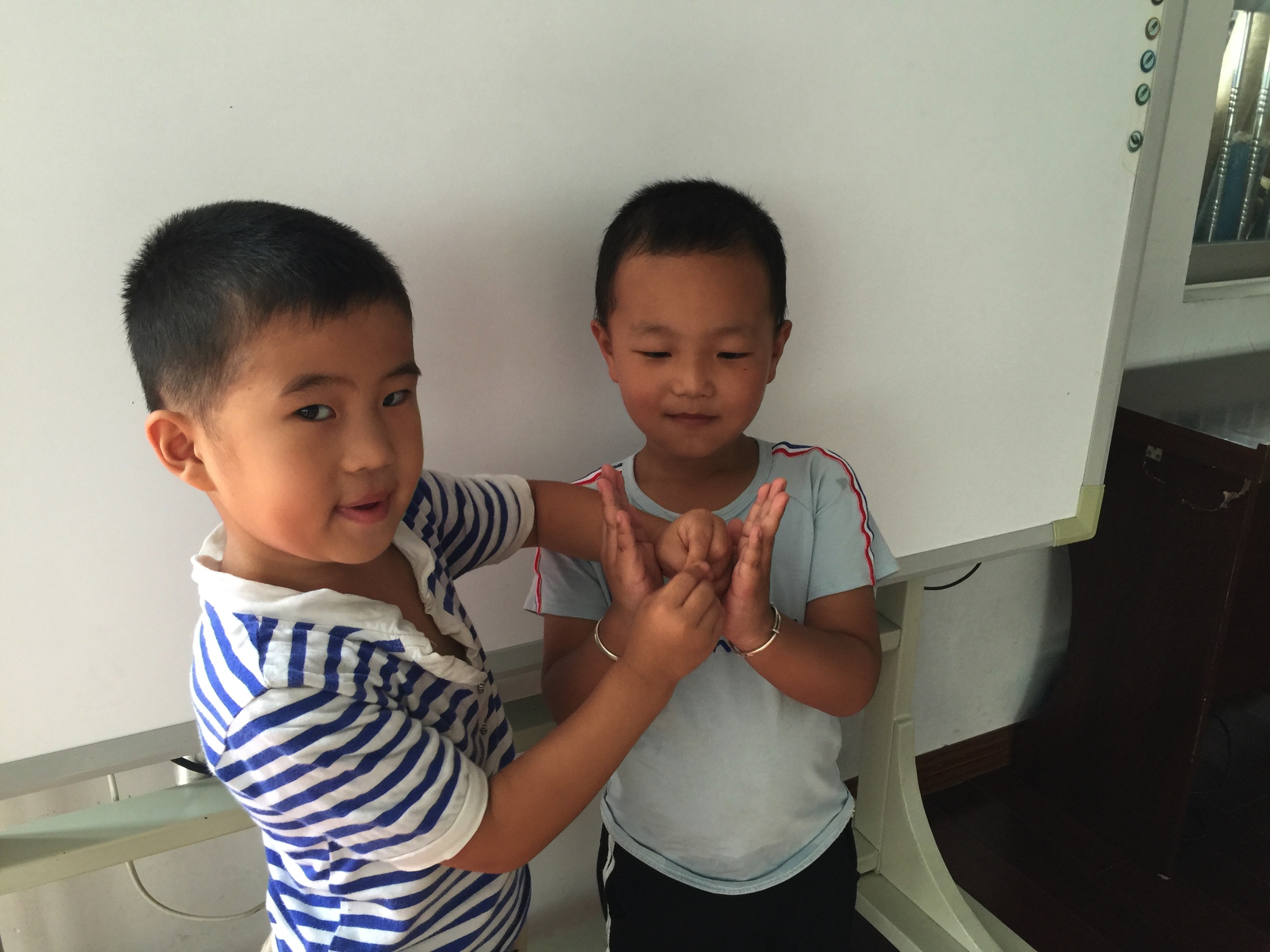 这是我家的大门，有人来时，可以看一看外面来的是谁，认识的人才可以开门 。
刘文浩
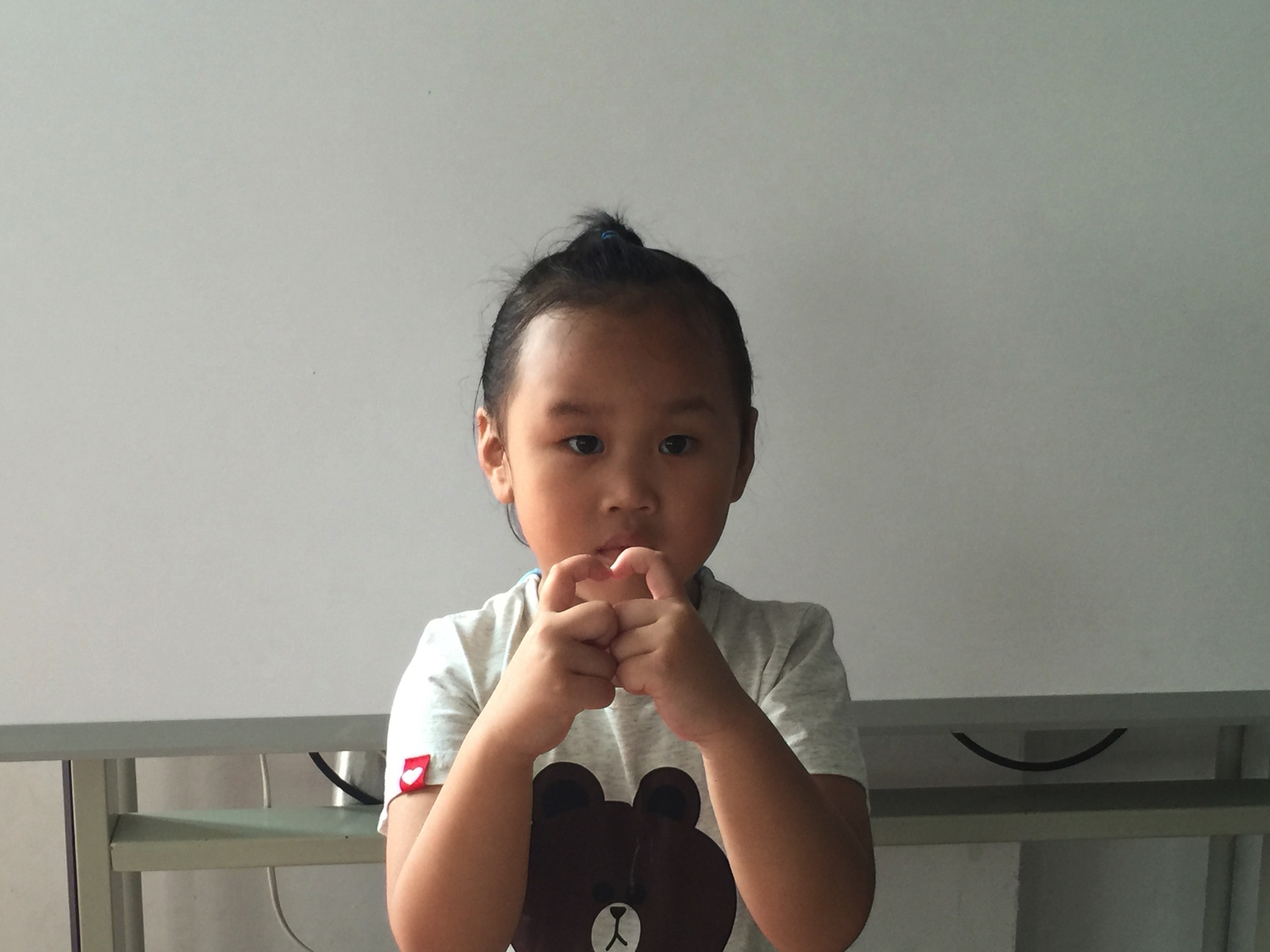 我变的是爱心门。
黄菊萱
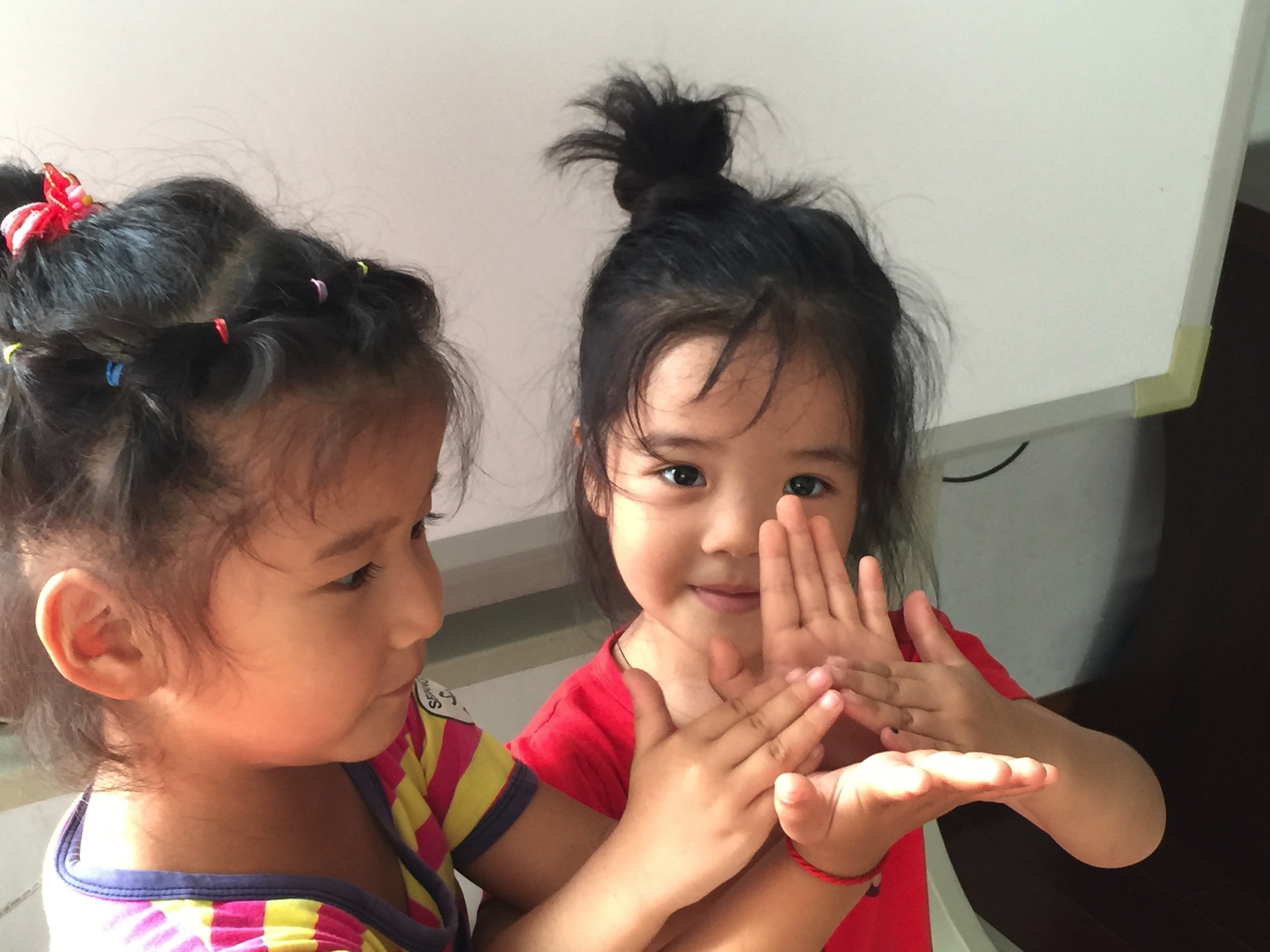 我和段晓钰一起变的小花门。
邵诗雨
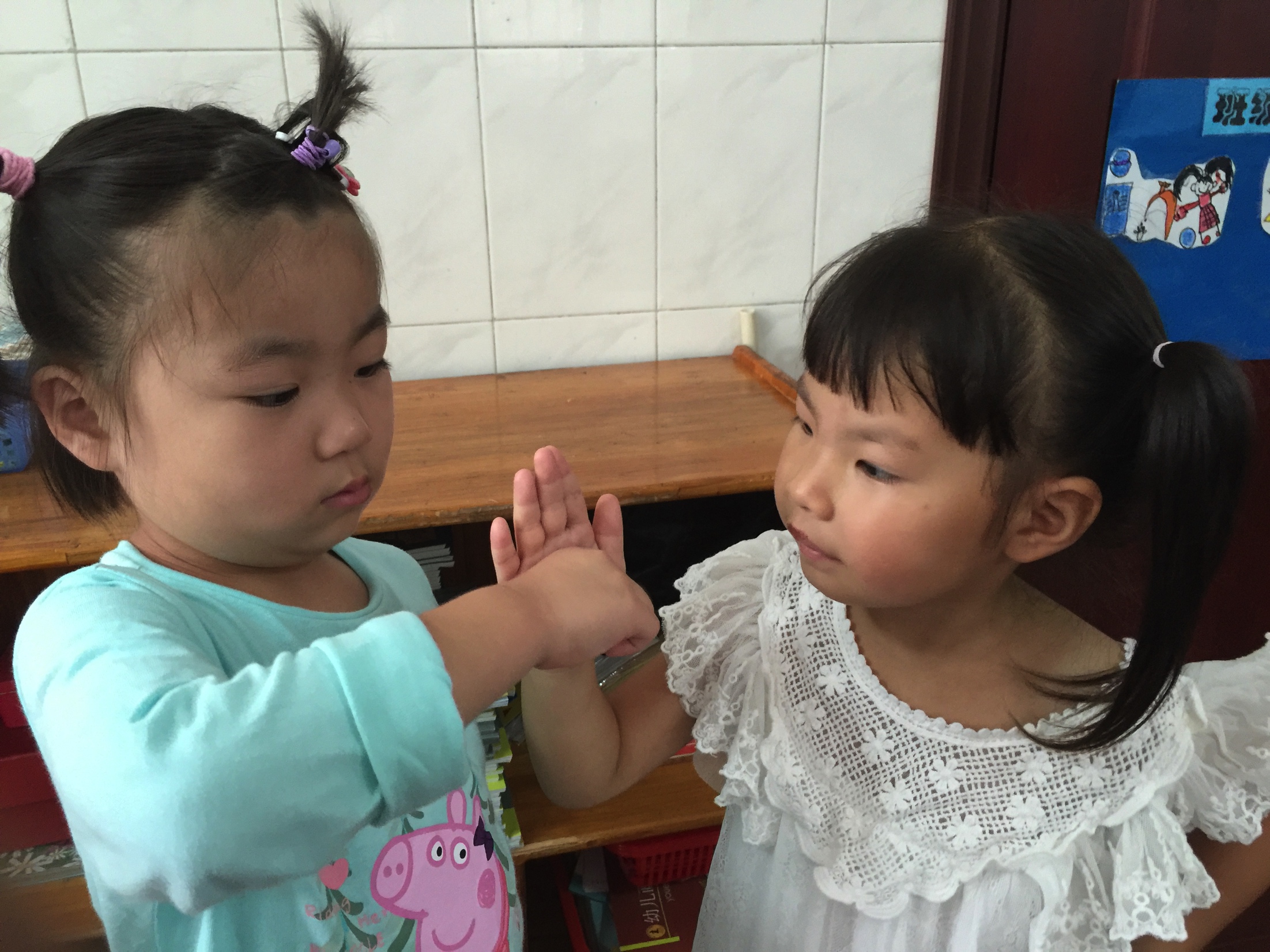 这是圆形把手门。
段佳琪
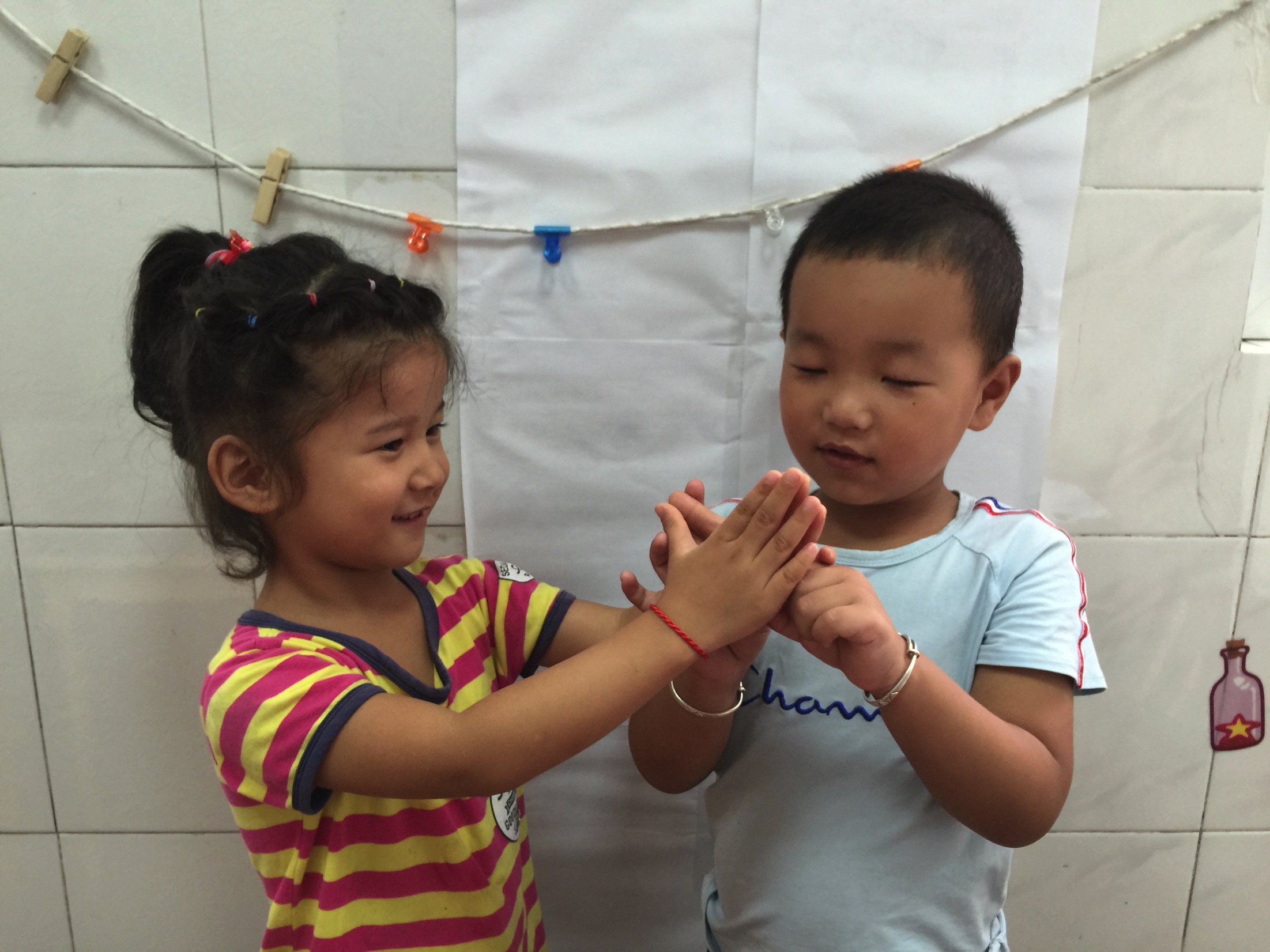 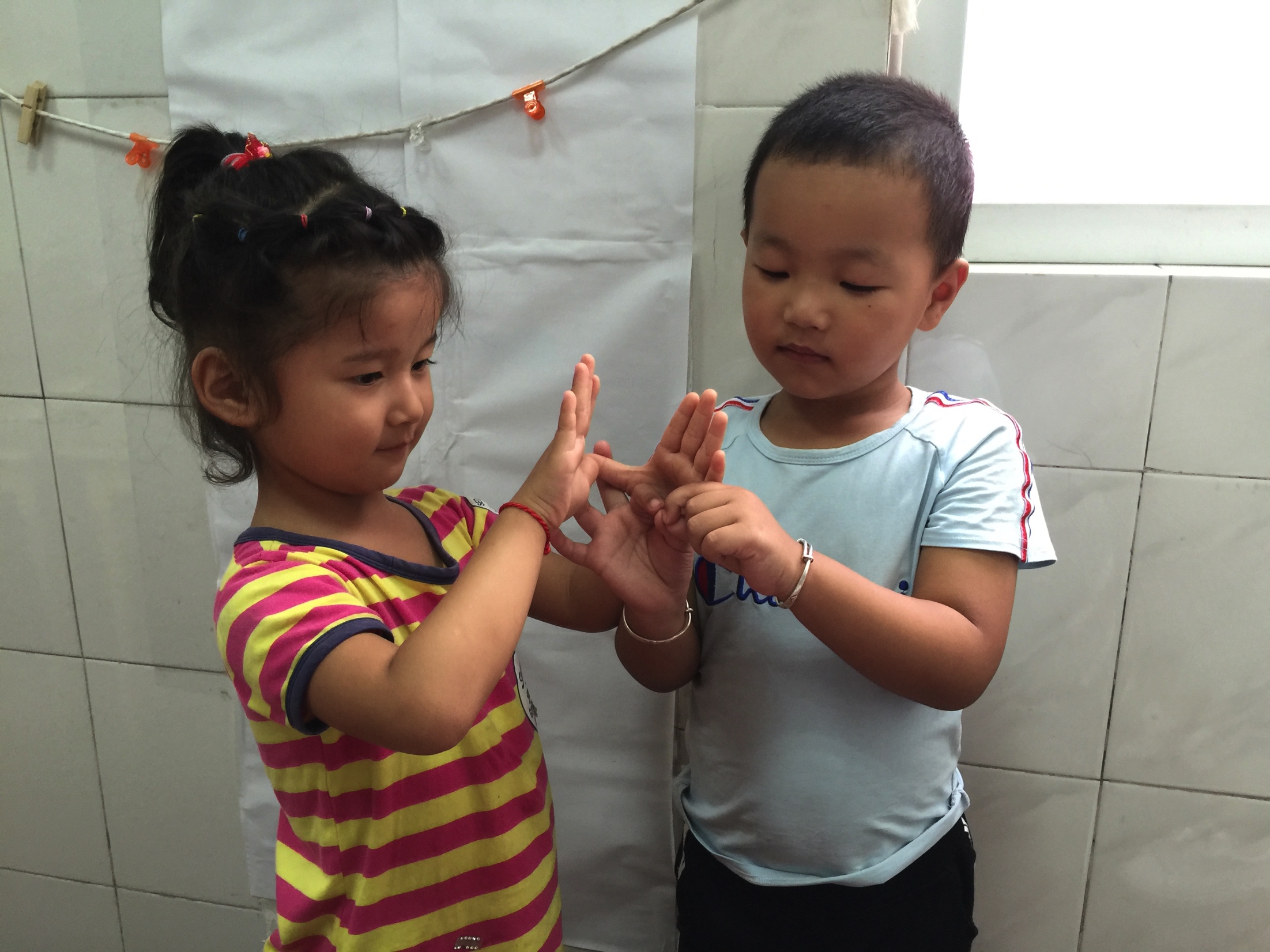 刘文浩
这是汽车门，到站了，门才会打开。
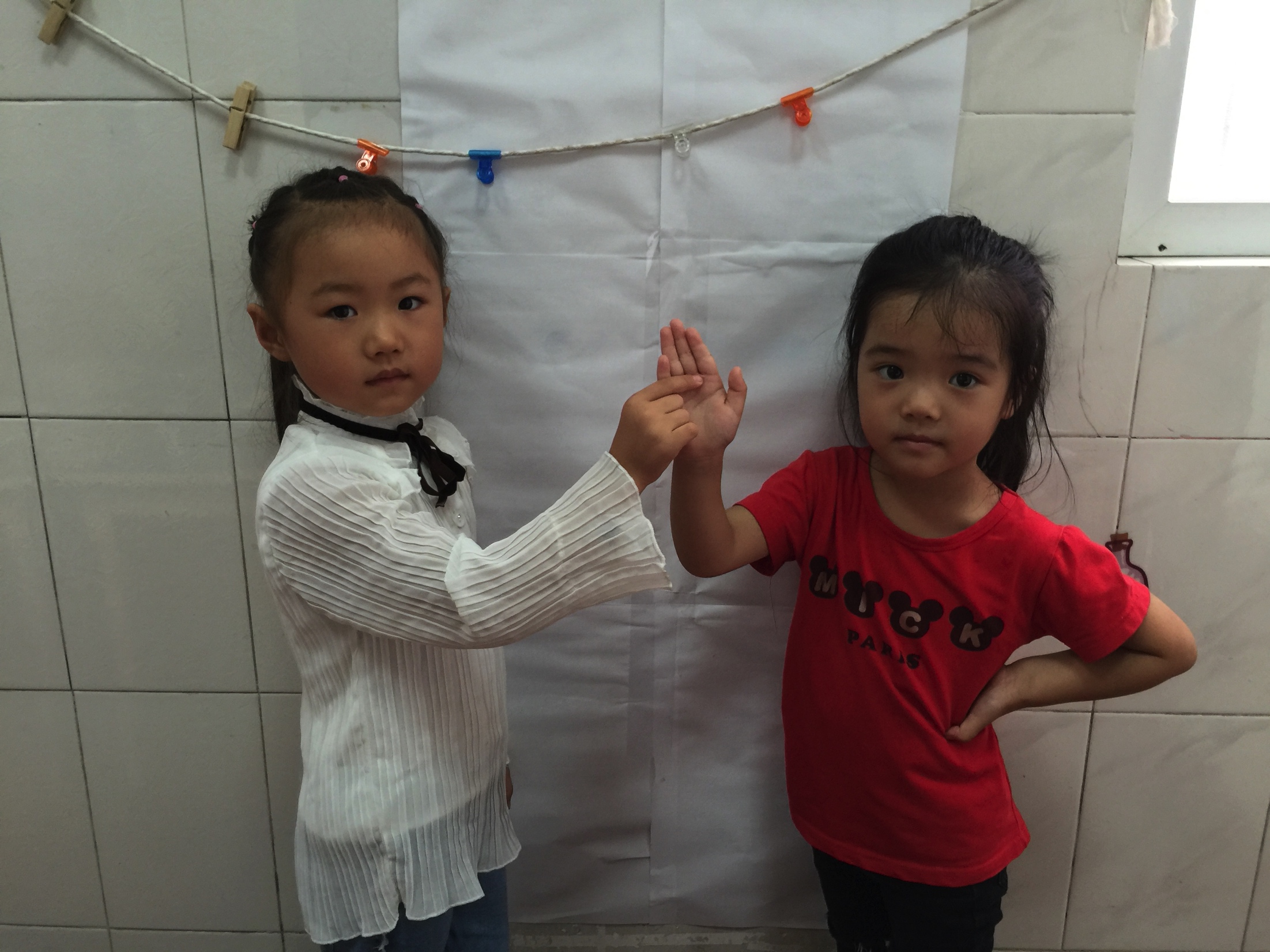 这是教室里的门，上面有把手。
常可馨
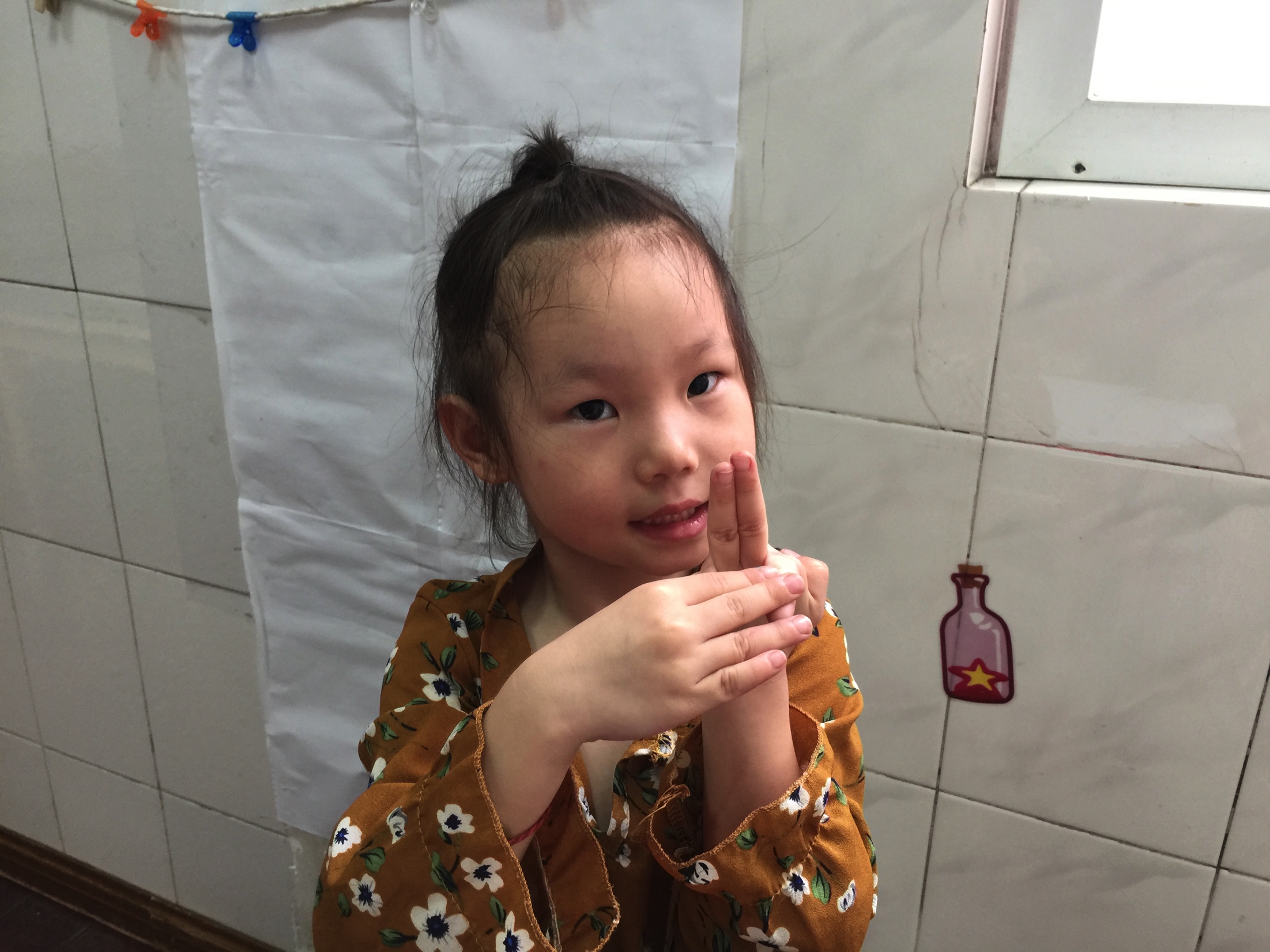 傅槾
我变的是小兔门 .
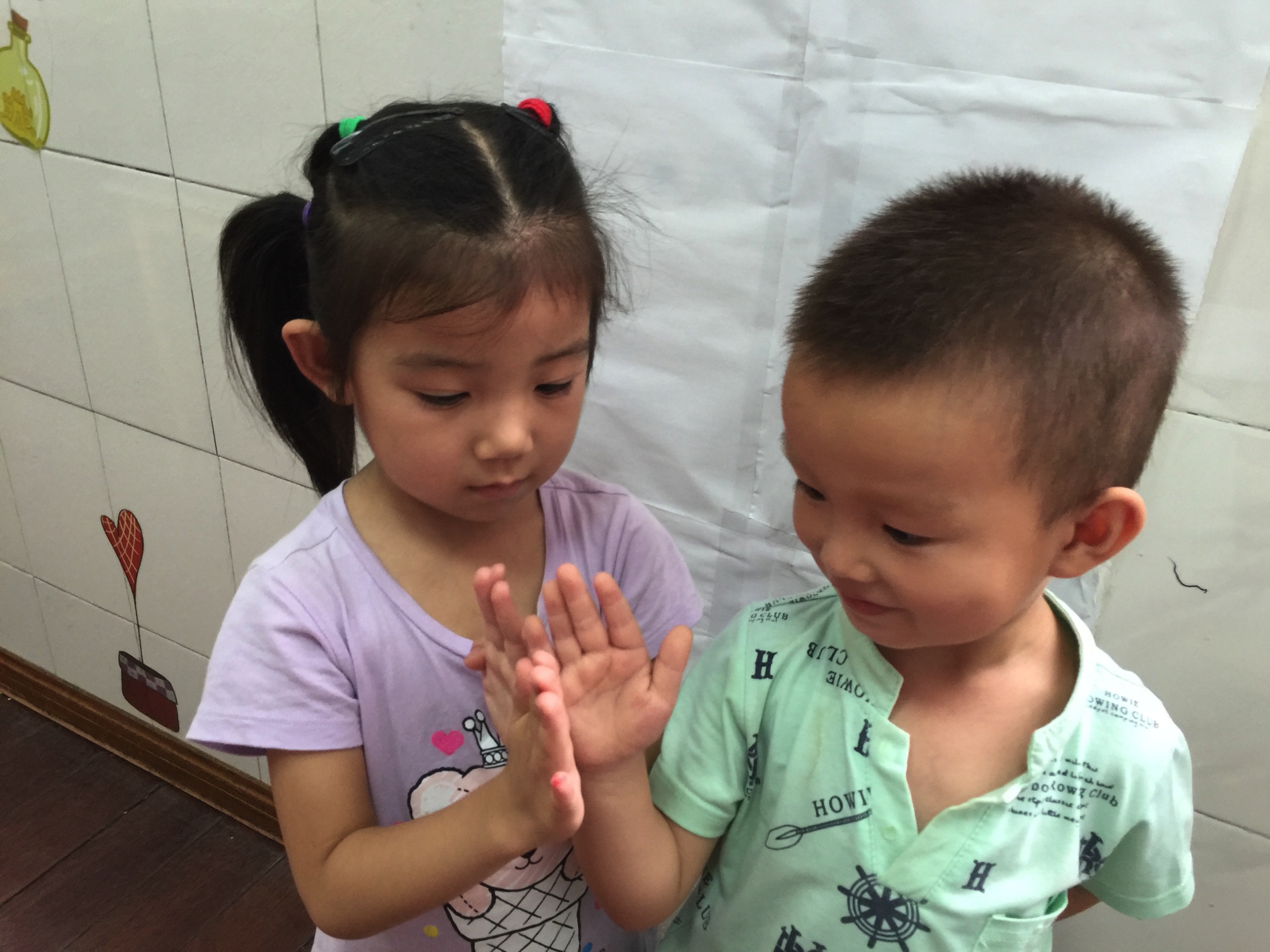 妈妈过生日了，我们一起去吃饭的店里有旋转门。
洪鑫贝
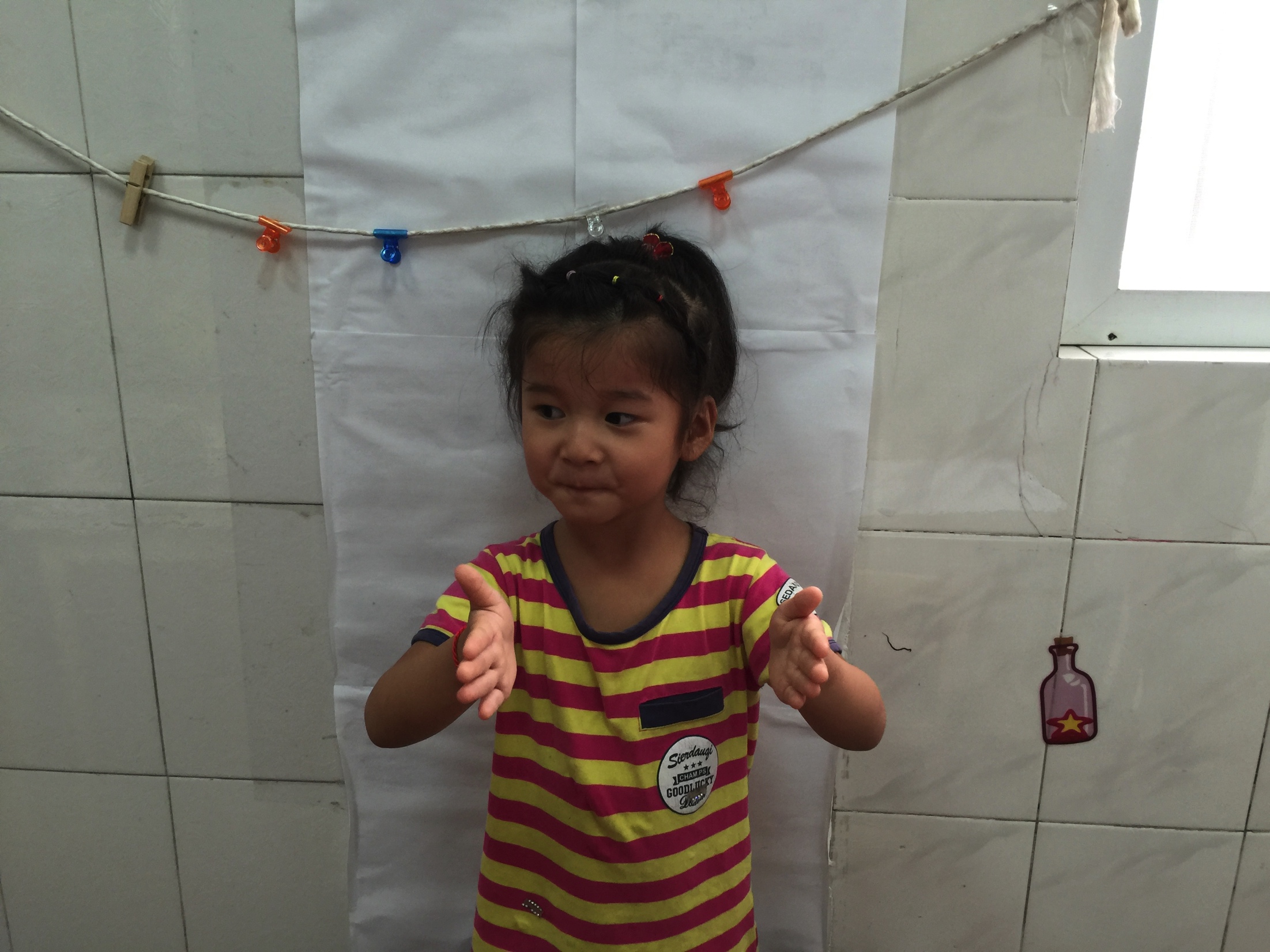 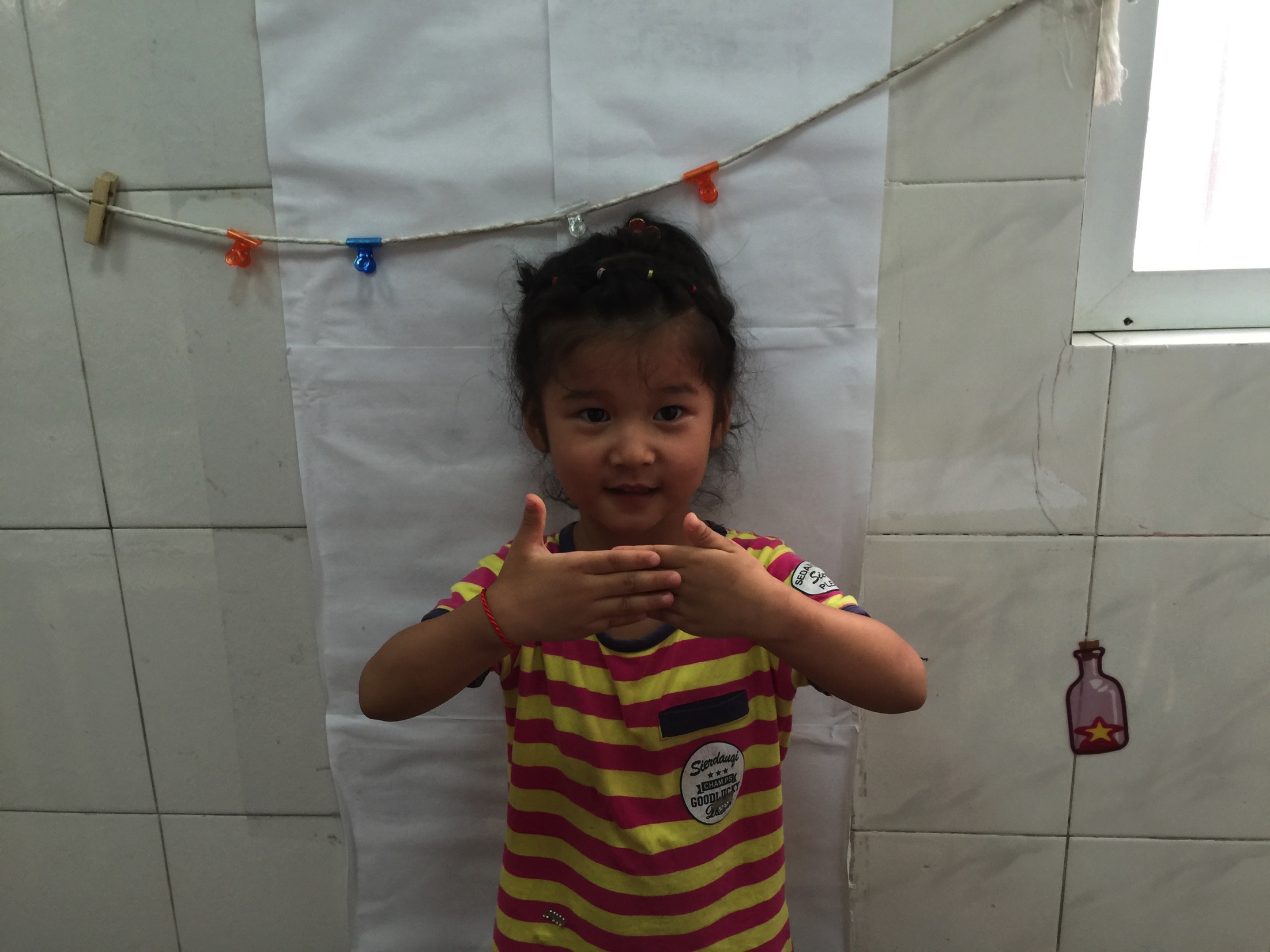 这是奶奶店里的推拉门。
段晓钰
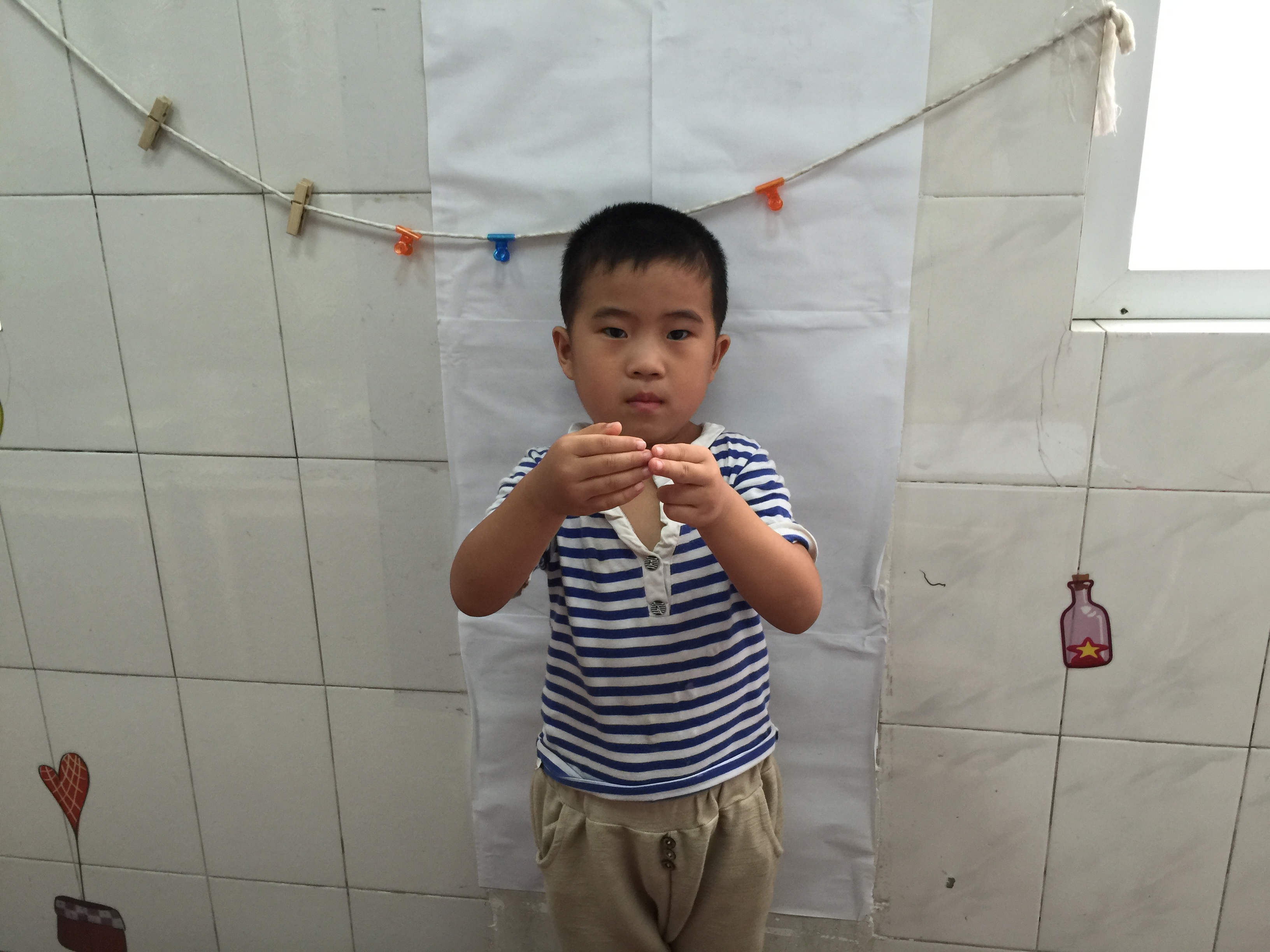 我变的是幼儿园里刷卡的门。
余辰瑞
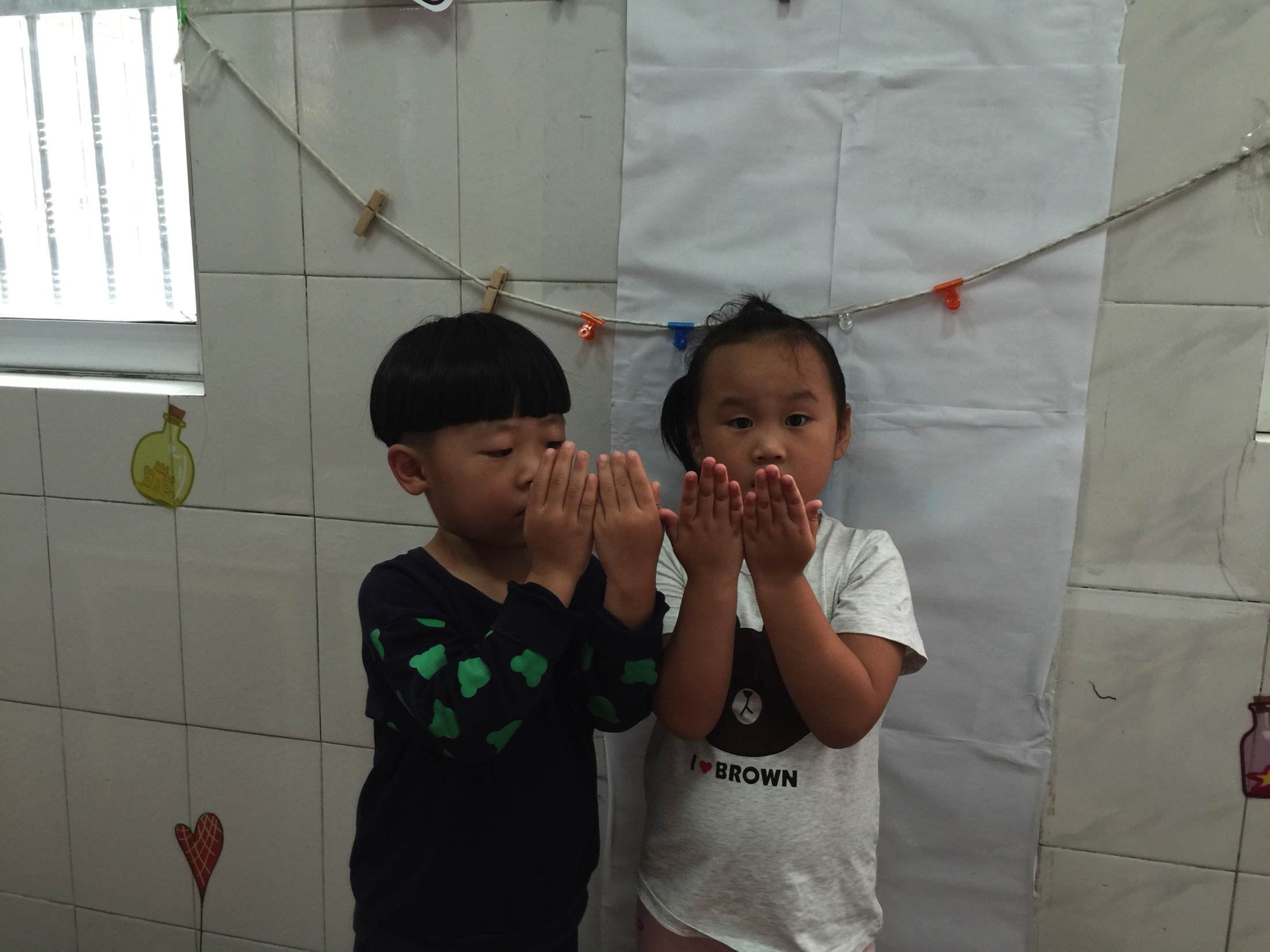 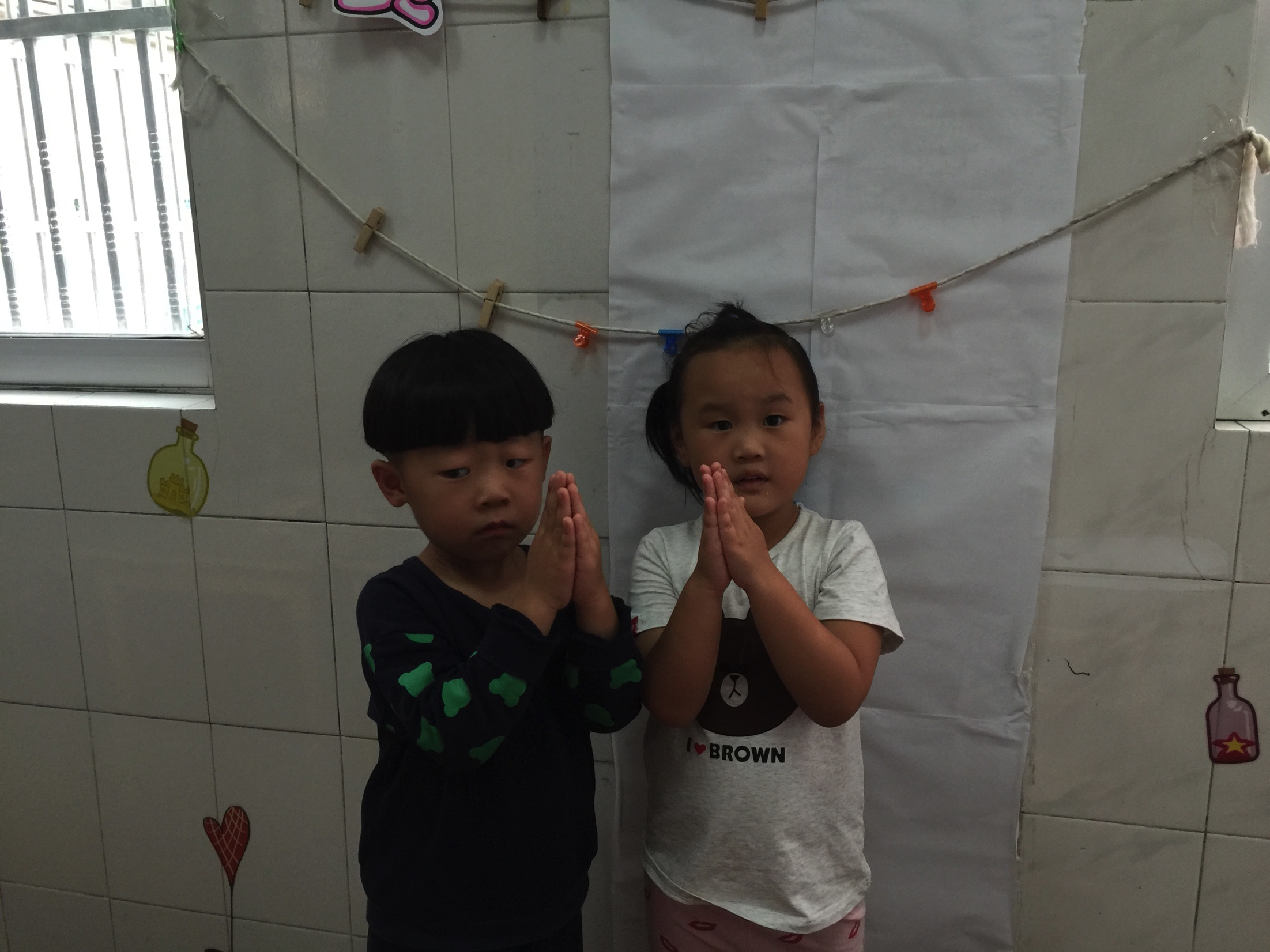 我们变的是妈妈店里的大门。
李朝阳
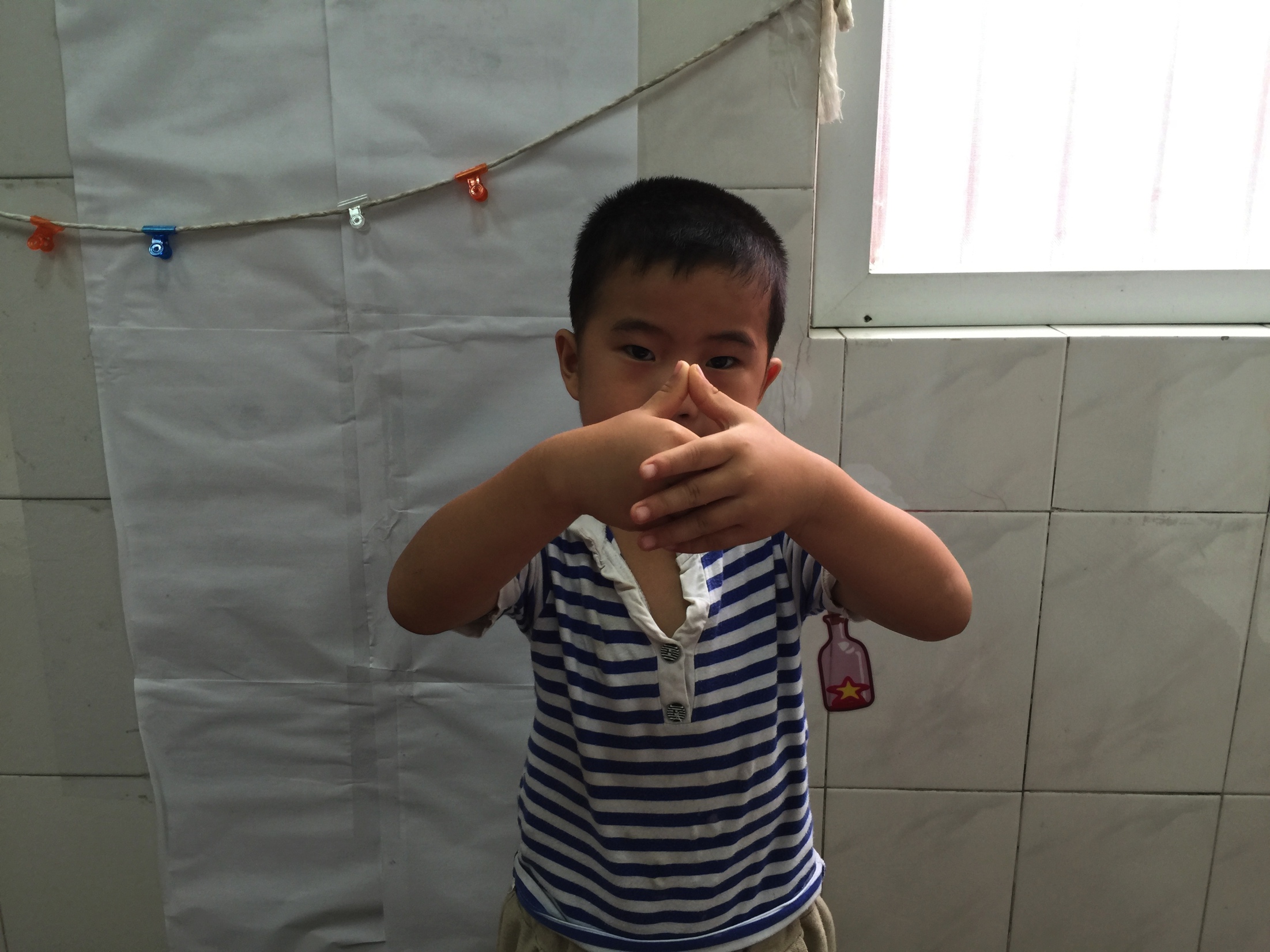 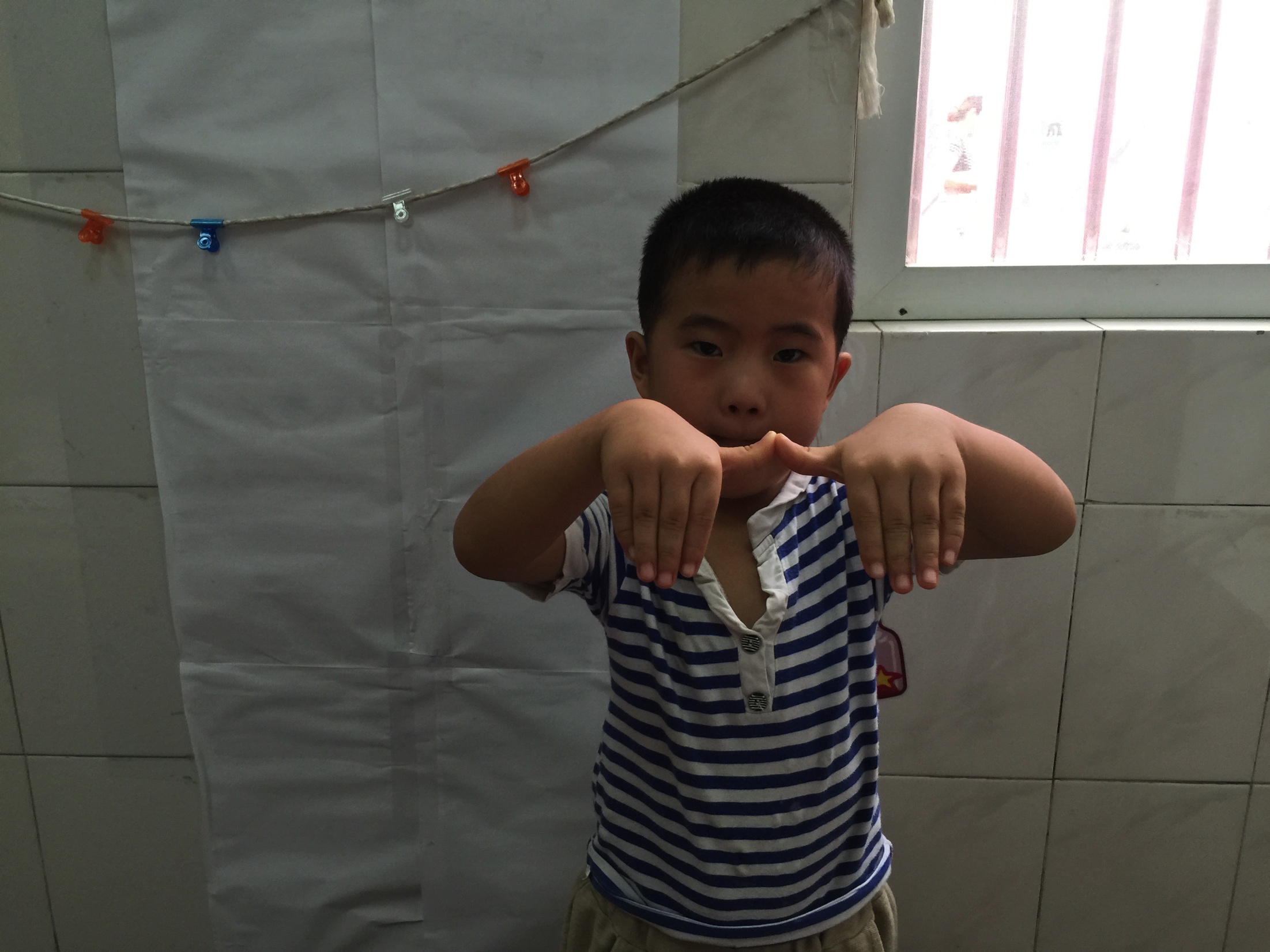 这是扇子门。
余辰瑞
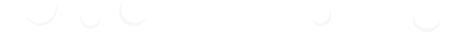 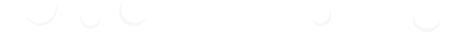 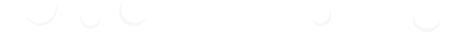 THANK YOU